Welcome
(LOCAL) EDUCATION ASSOCIATION
THANK YOU FOR ALL THAT YOU DO!
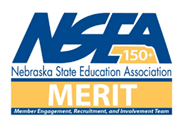 WE ARE YOUR PROFESSIONAL ORGANIZATION!
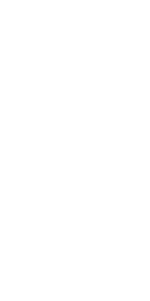 Instant connections in and throughout the district, state and national levels.
Professional development, training and mentoring opportunities. 

 Advocate for public school students and protect your investment in your career.
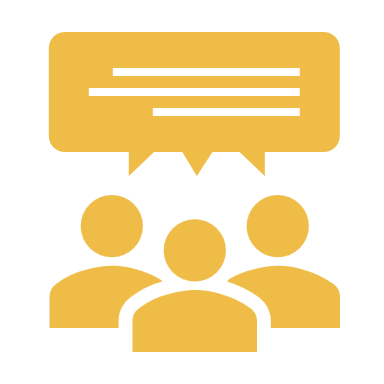 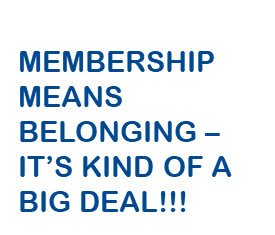 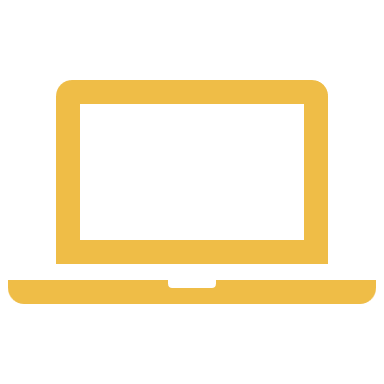 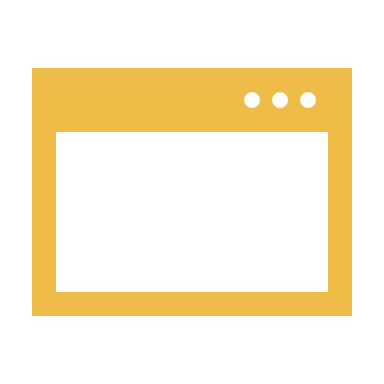 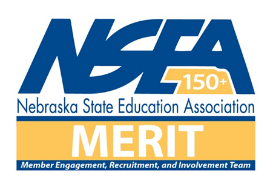 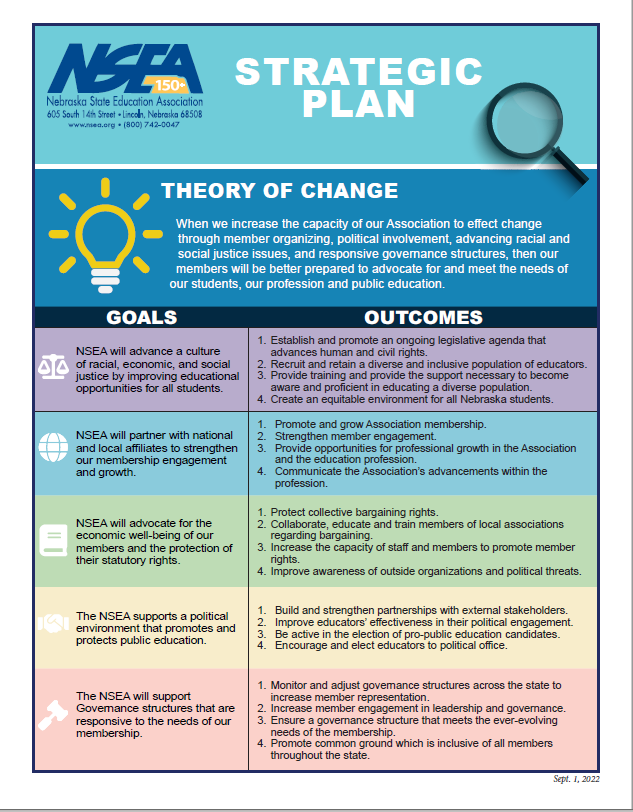 NSEA Strategic Plan
Local, District, State and National Leadership Working for Members
The NSEA is 100 percent member-driven and member-led. 
Members decide the direction of the organization, which issues to work on and who they want to represent them. 
Members elect their local association representatives. 
Members choose a state president, officers and Board of Directors who listen to the needs of our members across the state. 
Members can choose many opportunities for leadership and involvement.
Members can contact NSEA President with any questions or concerns.  jenni.benson@nsea.org
What NSEA does for you:
18 Organizational Specialists across Nebraska who serve every public school in the state.  This allows someone to be nearby to assist you when you need help.  
Your NSEA building is located right across the street from the state capitol, allowing us easy access to lobby on behalf of public education.  
Assists with bargaining by helping with comp studies, tactics, gaining (and keeping!) recognition as the bargaining agent for EBEA, and helping you to get the best settlement you can.  
Access to NEA Member Benefits and savings.
Liability insurance - Protection for your job!
Introductions – Local Officers
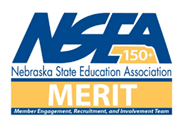 Building Representatives
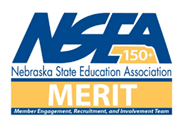 Professional Development
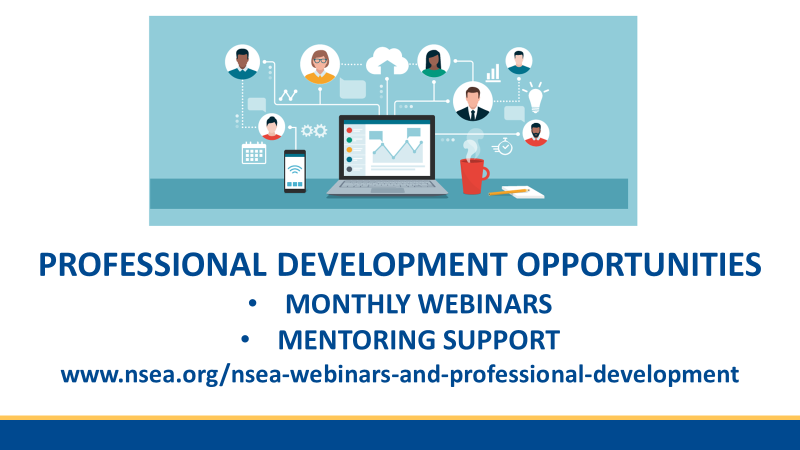 All learning options:  https://www.nsea.org/webinars
Only Online courses: https://www.nsea.org/NSEAOnline
Children’s Fund
NEA Member Benefits
NEA Member Benefits can help you save!
Travel
Hotels
Air Fare
Cruises
Car Buying

Visit neamb.com to learn more.
Benefits (cont’d)
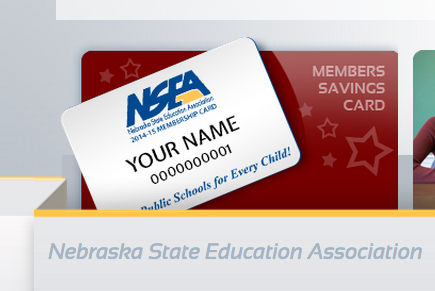 NEA Click & Save - your membership card gives you a LOT of discounts

Hotels, airfare, cruises, resorts
Car rentals
Restaurants
Retail stores
Electronics
And more...
Benefits (cont’d)
DISCOUNT ON BUYING A NEW CAR! 
“I’ve been able to save us $1,500 to 2,000 on each vehicle we’ve purchased over the past 6 years! It’s pretty easy!” - Jennifer Towle- Blair EA Local President
Tax preparation
Extended auto warranties
Cell phone service discount - 18% with Verizon
Magazines
Flowers & gifts
Wholesale club memberships
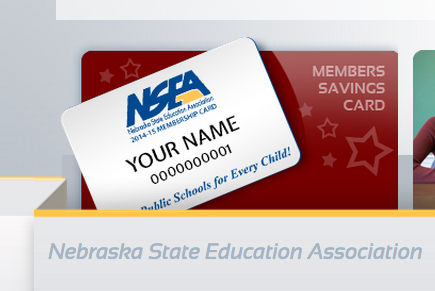 Educator Interest Card
Scan the QR code and complete the card to be entered into a drawing for some prizes.

By completing this card, you also provide us with feedback as we plan our professional development for the year.  We want to offer things that our members are interested in!
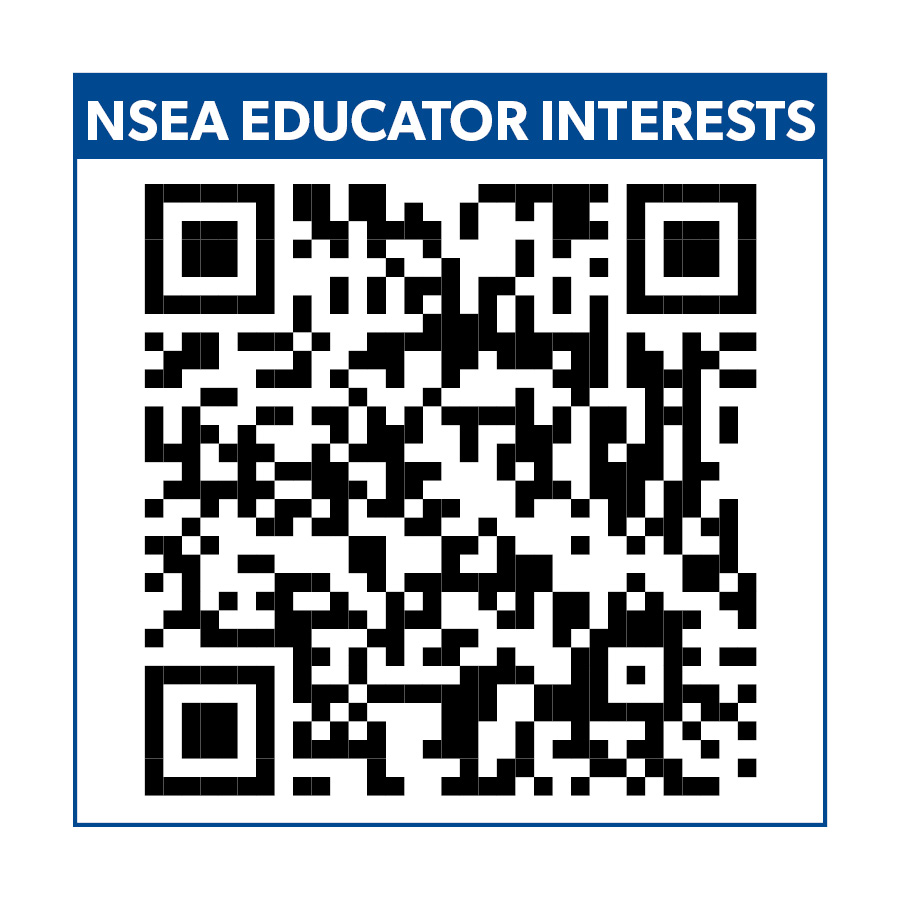 Dues
Local Dues- $
State- $ 
National - $
Join Now
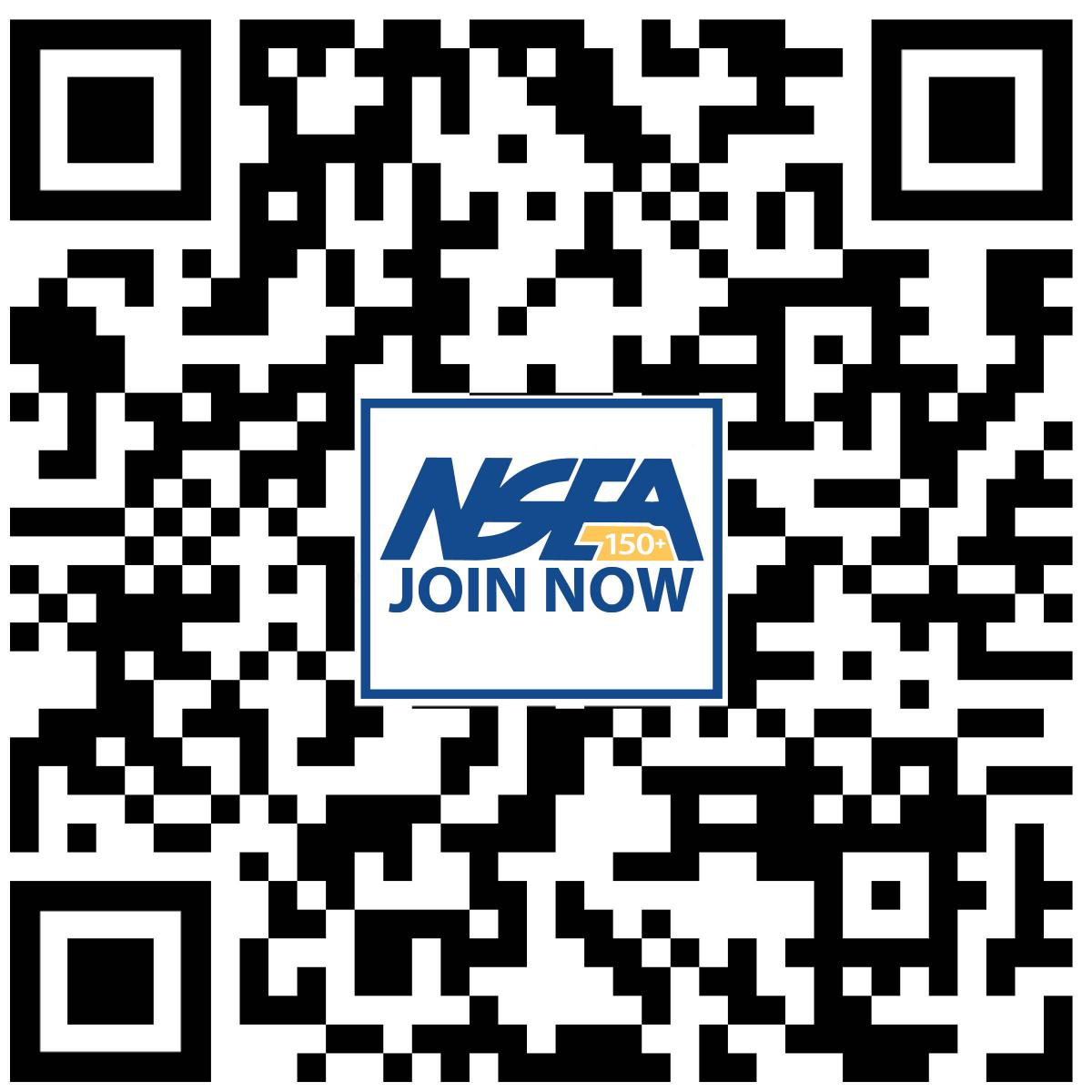 Scan this code with your phone, or go to nsea.org/JoinNow



To scan a QR code, open your phone's camera, point it at the image above, and tap the link that pops up.
Contact Us
(YOUR)- Organizational Specialist
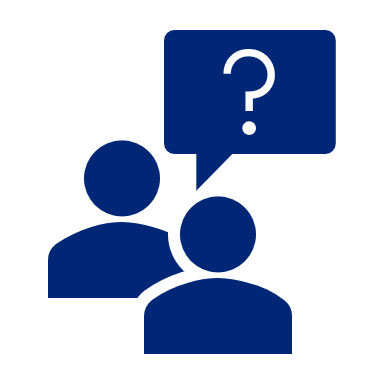 Thank you for your time! Questions?